Cybercultura
Los espacios digitales toman lugar importante en la vida de las personas lo que ha implicado que también hay una transformación de las relaciones sociales y la relación conmigo misma.
Cyber - Pesimismo
Se van reproduciendo las mismas dinámicas de la presencialidad
Cyber- Optimismo
Riesgos:
Falsa información
Fomenta la cultura de la inmediatez
Quien tiene dinero puede influir, a través de las tecnologías, en la vida de las personas
Aislamiento
Exposición de datos
VGO
Disputa de Poder
Cultura de la inmediatez
Nuevas herramientas
Globalización del conocimiento
Comunidades virtuales para el intercambio
 Interconexión derribando barreras geopolíticas
Cultura Patriarcal
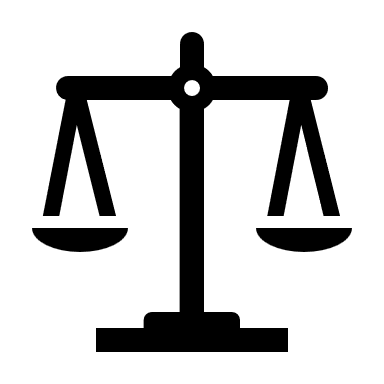 ¿Cómo encontrar el equilibrio?
La mayoría de las victimas son niñas,niños,niñes,jóvenes, mujeres y disidencias.
Educarnos
Una persona puede entrar en una cadena de violencia, por ejemplo, difundir imágenes, consumir contenidos, etc.
Usar los dispositivos ayudaría mucho en cuanto se propongan las preguntas reflexivas. No volverse pasivos y no estar dominados por los dispositivos.
Las interacciones humanas en las redes las percibimos como reales por lo tanto tenemos un poder con el que debemos saber auto controlar nuestras conductas para evitar afectar a otros mediante un medio digital
En Chile:
-Proyecto de ley que prohíbe conductas de violencia digital.
-Organización de la sociedad civil referente en la temática: Amaranta (https://amarantas.org)
¿Dónde Denunciar VGO?: PDI- Superintendencia de Educación (https://violenciadigital.gob.cl/denuncia/)
REFLEXIONES
En la nueva era digital donde la tecnología juega un rol fundamental en nuestra sociedad y ha significado un cambio civilizatorio, ya que ha impactado irremediablemente tanto en la forma de relacionarnos entre las personas como cada persona con sí misma es imperante reconocer que en el espacio digital se reproducen las mismas dinámicas que en el espacio presencial, donde priman las relaciones humanas de poder, jerárquicas, patriarcales, capitalistas, inmediatas. 
En ese sentido, la denominada violencia de género no queda exenta de esta lógica de reproducción. Y suma una más a las diferentes manifestaciones de violencia patriarcal al que estamos expuestas las mujeres, niños, niñas, niñes y disidencias. 
Sin embargo, así como se reproducen lógicas de violencia digital, también podemos jugar un rol fundamental en revertir la situación, siendo conscientes del contenido de consumimos y publicamos. Para ello es necesario posicionarnos como seres reflexivos, y no pasivos ante la información. Esto implica que tenemos el poder de transformar no solo las dinámicas virtuales sino también las dinámicas sociales interpersonales. 
Utilizar la tecnología a nuestro favor implica entonces tomar posicionamiento activo del uso responsable de las mismas, que esta sea una herramienta que potencie nuestro desarrollo humano. Una acción responsable seria la de denunciar, no ser cómplices de lo que ocurre, no caer en la cadena de violencia, ya sea reproduciendo, compartiendo, consumiendo o generando material que signifiquen una expresión de VGO. 
En Chile, si bien existe una iniciativa de ley que prohíbe las conductas de violencia digital, no existe ley que tipifique este delito, por tanto, el realizar denuncias pertinentes para visibilizar esta situación es un aporte para relevar la urgencia de la misma, mientras que organizaciones de la sociedad civil como la ONG Amaranta, trabaja por seguir impulsando estor proyectos de Ley y visibilizar la VGO.
A esta altura, pareciera ser un desafío necesario de apoyar, desde nuestras propio hacer cotidiano, desde nuestro propio consumo de las tecnologías, a partir también de cuestionar la forma en las que nos relacionamos entre las personas con o sin tecnología de por medio. Redimensionar nuestras propias practicas, ¿reproducimos o fomentamos la violencia de género? ¿con qué acciones? ¿puedo hacer algo por cambiar?
Otras preguntas surgen también en el sentido de la práctica preventiva, ¿cómo fomento el uso responsable de las tecnologías sin caer en la victimización? ¿cómo apuntar a que los responsables de la reproducción de la violencia sean el foco de prevención? ¿es posible establecer criterios más allá de la prevención y la sanción? ¿Cómo es posible fomentar la promoción de una vida libre de toda violencia digital? ¿basta con campañas comunicacionales?
Si consideramos la VGO como una expresión más de la violencia machista ¿Cuál es la raíz del problema? ¿Cómo podemos aportar a erradicarlo?